Unit 1
How can we become good learners?
Section A   (第1课时)
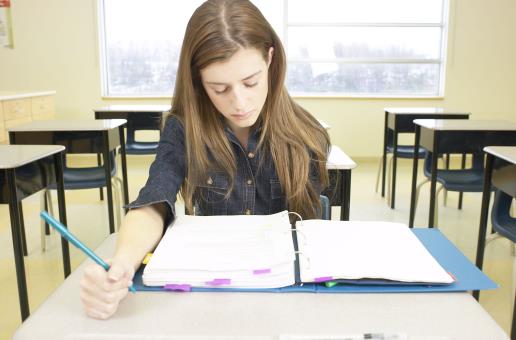 WWW.PPT818.COM
Lead in
Q:How do you study English?
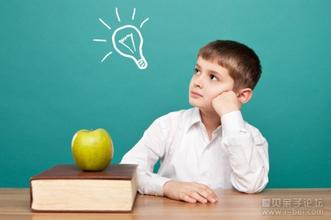 How do you study English?
by working with friends
by making word cards
by asking the teacher for help
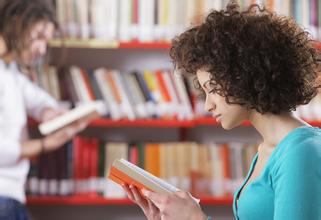 by reading textbooks
by working with group
Check (✔) the ways you study English. Then add other ways you sometimes study.
1a
______a.by working with friends	
______b.by making word cards    
______c.by reading the textbook  
______d.by listening to tapes
______e.by asking the teacher for help
_______________________________
_______________________________
_______________________________
✔
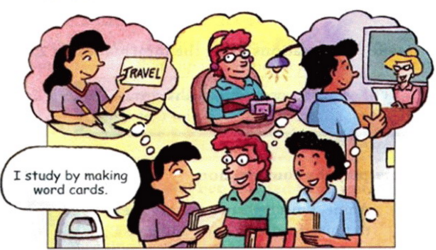 Listen. How do these students study for a test? Write letters from 1a above .
1b
b
e
d
_____1.Meiping       ______2.Peter       _____3.Tony
Meiping : By making word cards.
Peter: By asking the teacher for help.
Tony : By listening to tapes.
Make conversations about how you study for a test.
1c
I study by working
with a group.
How do you study 
for a test?
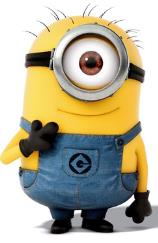 Listen and check (✔) the questions you hear.
2a
✔
✔
✔
✔
Listen again. Match each answer below 
with a question above.
2b
____1. Does anyone learn English by watching videos?
      _____2. Do you have conversations with friends in English?
      _____3. What about listening to tapes?
      _____4. What about reading aloud to practice pronunciation？
      _____5. Have you ever studied with a group?
d
b
c
a
Yes, I have. I’ve learned a lot that way.
Oh, yes. It really improves my speaking skills.
I do that sometimes. I think it helps.
No. It’s too hard to understand spoken English.
Make conversations using the information in 2a and 2b.
2c
Have you ever studied with a grounp?
Yes, I have.I’ve learned
a lot that way.
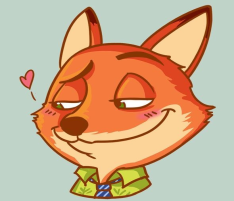 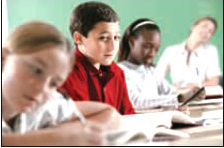 2d
Role-play the conversation.
Jack:Annie, I’m a little nervous. I have to finish reading  a book and give a report next Monday.
Annie:That doesn’t sound too bad.
Jack:But I’m a very slow reader.
Annie:Just read quickly to get the main ideas at first. Don’t read word by word. Read word groups.
Jack:But I don’t understand many of the words. I have to use a dictionary.
Annie:Try to guess a word’s meaning by reading the sentences before and after it. You probably understand more than you think.
Jack:That sounds difficult!
Annie:Well, be patient. It takes time. You can become better by reading something you enjoy every day. The more you read, the faster you’ll be.
Language Points
1. by+ v.-ing 表示通过做某事 
   e.g.: I study by working with a group.
2. 辨析：aloud, loud与loudly
  （1）aloud出声地；大声地。常与read/ call等词连用, 不用于比较级。
  （2）loud 大声地；喧闹地。指说话声和笑声，常与talk/ speak/ 
   laugh/ sing等词连用, 常用比较级。
  （3）loudly 高声地；喧闹地。可以和loud互换，含有“吵闹”的意思，不悦耳。
3. It’s+too+adj./adv.+ (for sb.)+to do sth. 意为“(对某人来说)做某事是……的”。 
too ... to ... 结构常表示“太……而不能……”, too后面接形容词或副词, to后面接动词原形。
e.g.:It's easy for a child to learn a new language.
4.The more you read, the faster you’ll be. 你读得越多，你读得越快。（教材第2页）
   the+比较级 ... , the+比较级 ... 意为“越……越……”。
e.g.:The more you learn, the more you will know.
Exercise
一、根据汉语提示完成句子。
1.大声朗读来练习发音怎么样？ 
   What about _________ _________ to practice pronunciation? 
2.她通过读课本来学习英语。
   She studies English _________ _________ the textbook.
3.她通过加入英语俱乐部提高英语（成绩）。
   She improves her English ________ ________ ________ 
   ________ ________.
reading         aloud
by             reading
by            joining       the
English      club
二、汉译英。
1.老师要求我大声朗读课文。
 ____________________________________                      
2.不要这么大声。婴儿在睡觉。
 ____________________________________                           
3.我爸爸经常开车去上班。
 _____________________________________
The teacher asks me to read the text aloud.
Don’t be so loud.  The baby is sleeping.
My father often drives to work.
Homework
* How do you study English?
* What about physics and Chinese?
* Make a list.
Thank you!